Обучению информатики и ИКТ в рамках реализации ФГОС во внеурочной деятельности.
Общая характеристика курса 
 «Компьютерный дизайн»
Программа внеурочного курса «Компьютерный дизайн» для учащихся основной ступени 5 - 9 классов является расширением предмета «Информатика и ИКТ» предметной области «Математика и информатика».
Основополагающими принципами построения курса клуба «Компьютерный дизайн являются: целостность и непрерывность; научность в сочетании с доступностью; практико-ориентированность, метапредметность и межпредметность; концентричность в структуризации материала.
Содержание курса внеурочной деятельности 
«Компьютерный дизайн»
5 класс - растровая графика,мультимедиа.
6 класс - монтаж видео.
7 класс - создание web-сайтов.
8 класс - издательское дело.
9 класс – web-дизайн.
Программное обеспечение используемое 
при проведение
 внеурочной деятельности.
5 класс
6 класс
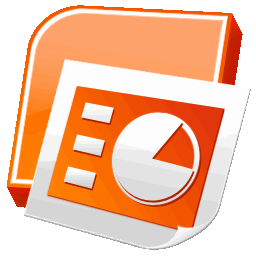 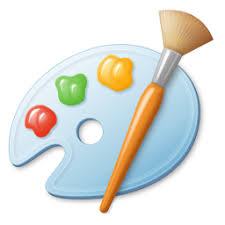 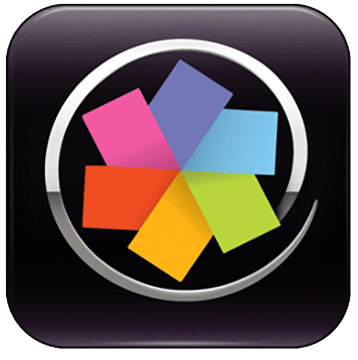 Pаint
Microsoft Office PowerPoint
Pinnacle Studio
Программное обеспечение используемое 
при проведение
 внеурочной деятельности.
8 класс
7,9 класс
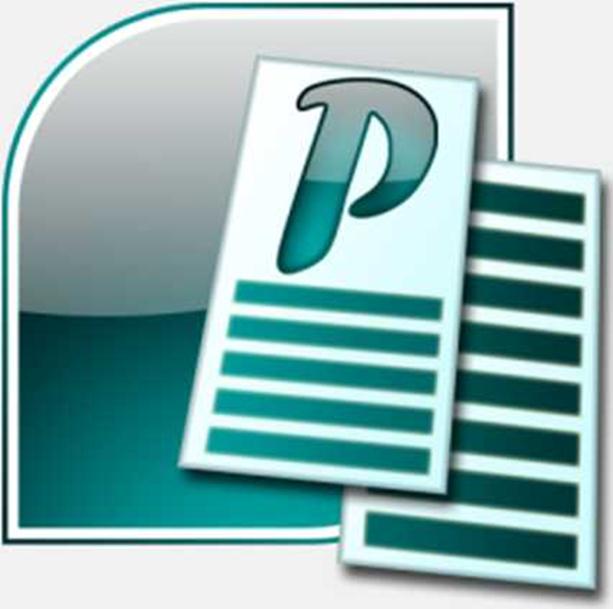 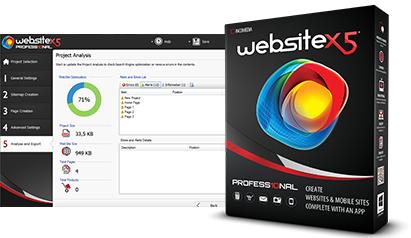 Microsoft Publisher
Website x5